Воды суши
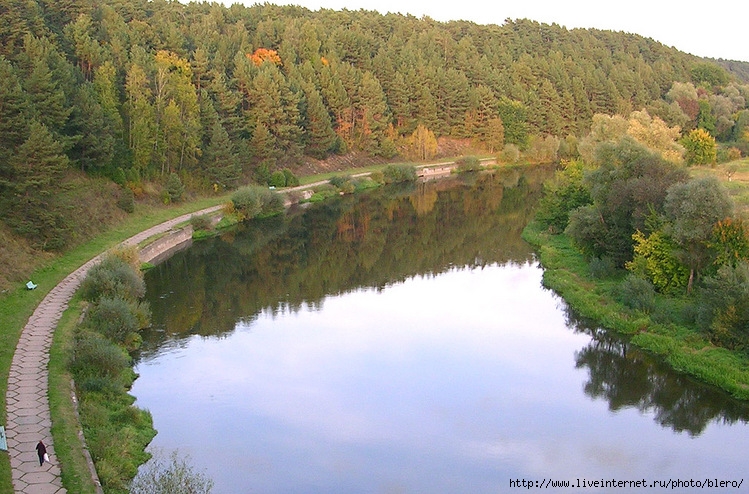 Пресная вода , ее использование
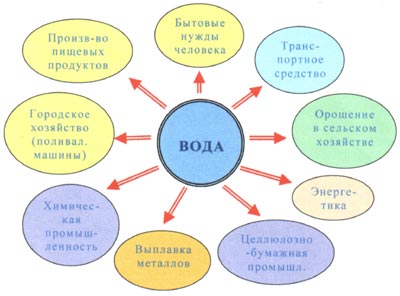 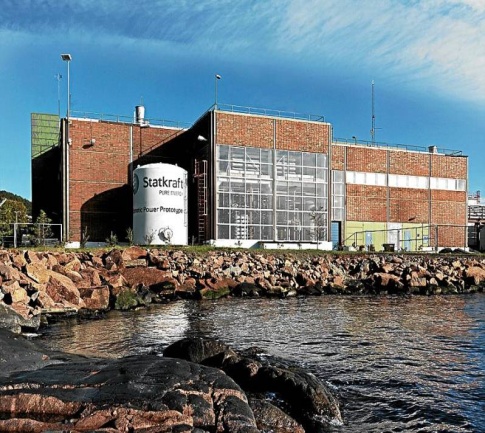 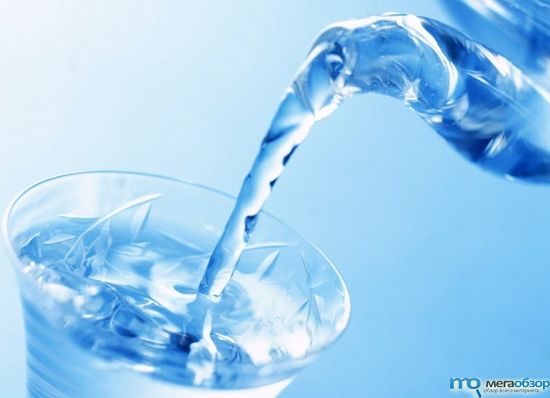 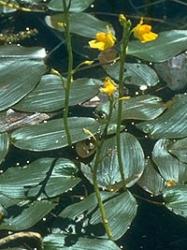 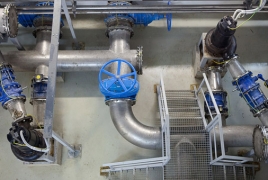 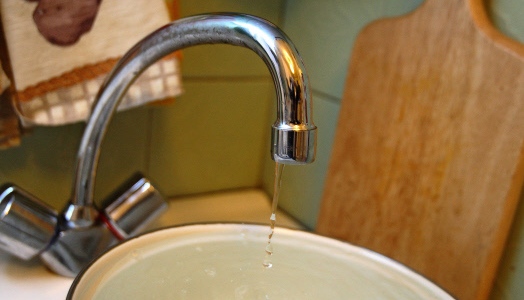 Источник пресной воды
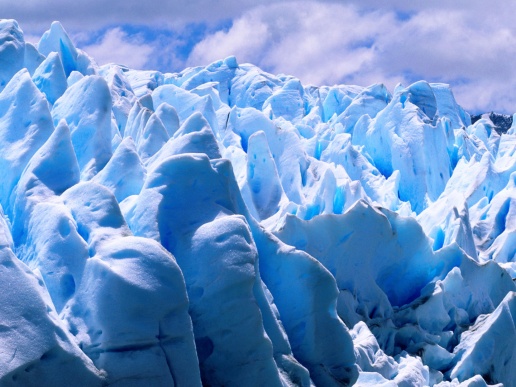 реки
ледники
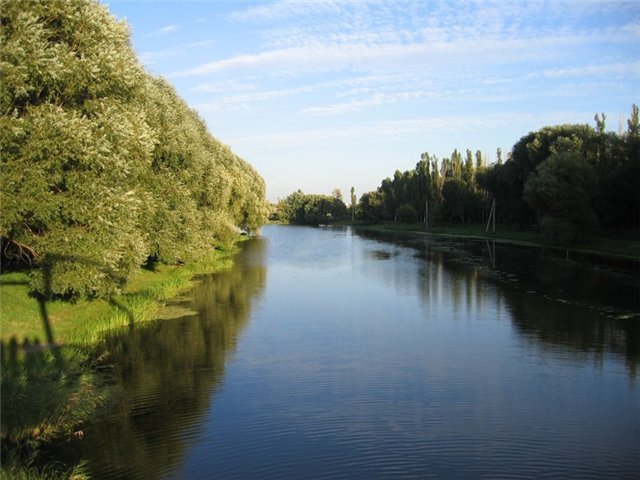 озера
болота
подземные воды
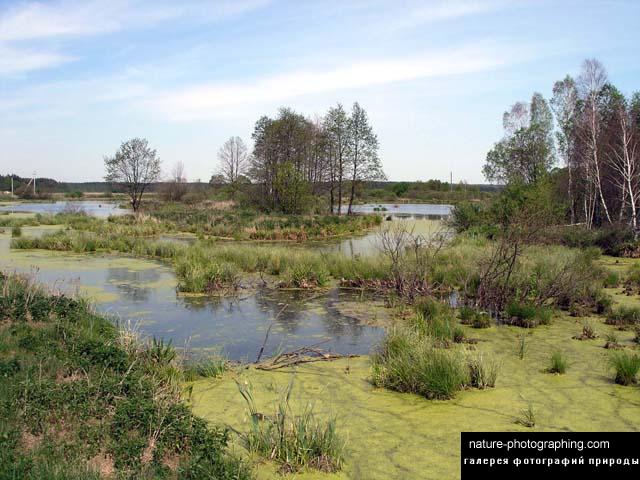 айсберги
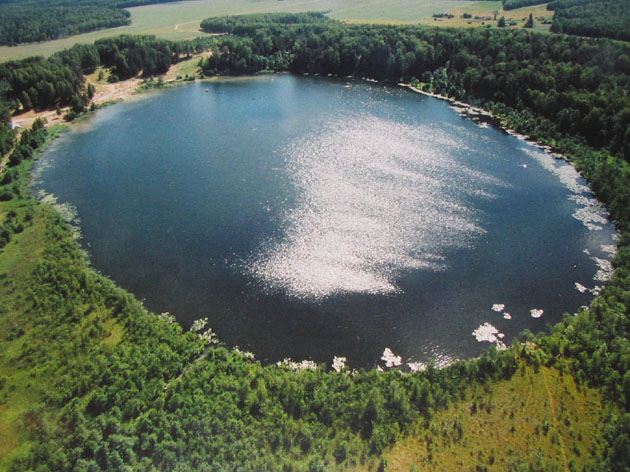 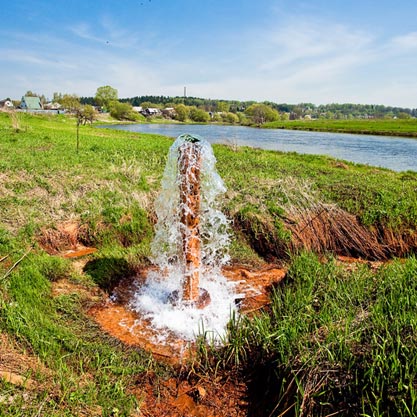 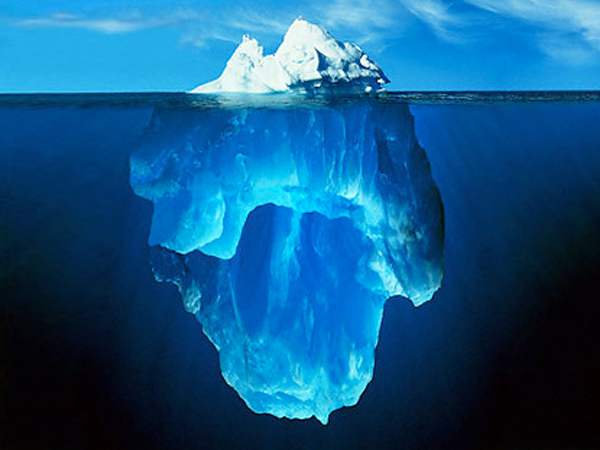 Как образуются ледники
Ледник – это природный лед, образовавшийся за много лет на суше из спрессованного снега.Где образуются ледники? Если лед многолетний, значит, он может существовать лишь там, где температура годами не поднимается выше 0°C, – у полюсов и высоко в горах.
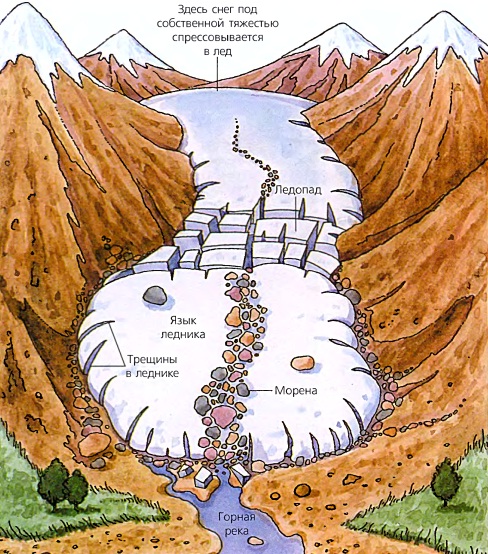 Самые крупные ледники Земли находятся не в высоких горах, а у полюсов. На Северном полюсе суши нет. Поэтому ледники образовались лишь на островах Северного Ледовитого океана. Например, на самом крупном острове Земли – Гренландии. Этот ледник сравним по размерам со всей Западной Европой.
Однако Гренландский ледник – лишь второй по величине на Земле. Самый крупный находится в Антарктиде. Его площадь почти в два раза больше Австралии и лишь в два раза меньше Африки. Толщина льда здесь достигает порой 4 км. Именно в этих двух ледниках содержатся основные запасы пресной воды планеты.
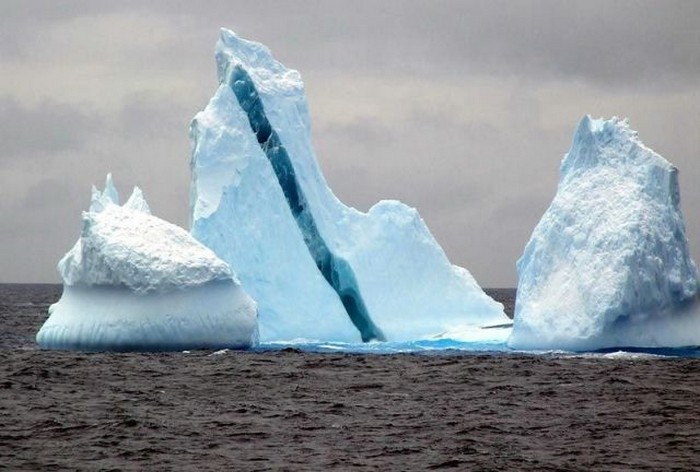 Доползая до океана, антарктические ледники не останавливаются, а продолжают двигаться вперед, подталкиваемые напирающими сзади массами льда. Когда же под воздействием ветров и волн от ледника откалывается глыба и начинает плавать по океану самостоятельно, говорят, что образовался айсберг (в переводе с немецкого – ледяная гора).
Подземные воды
Подземные воды, воды, находящиеся в толщах горных пород верхней части земной коры в жидком, твёрдом и парообразном состоянии
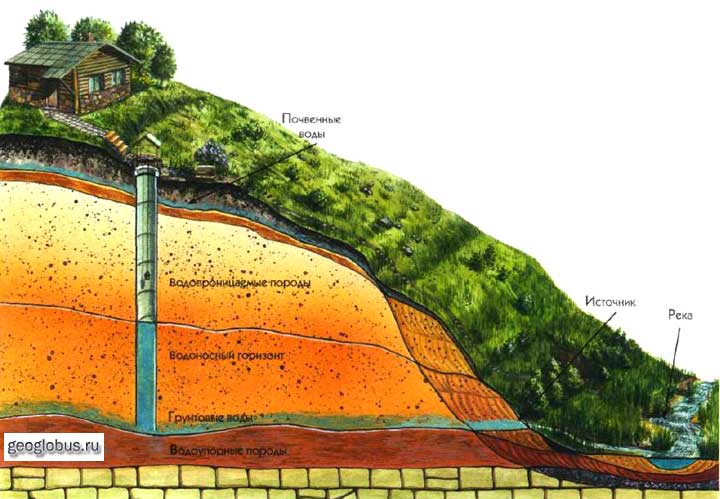 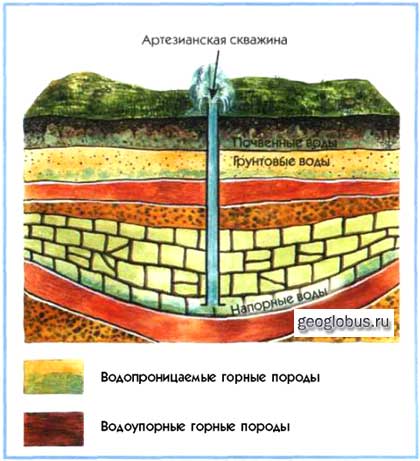 Задание по карте:
Найдите на карте крупные реки:
2 Нил
1. Амазонка
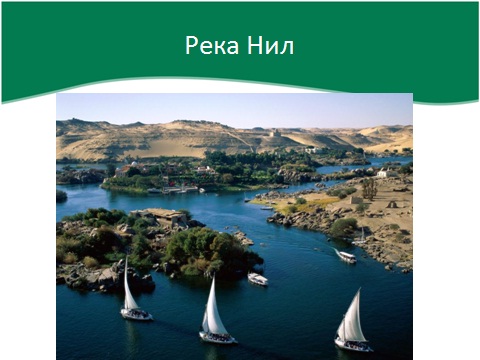 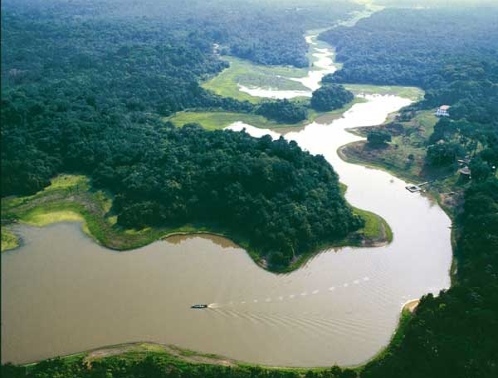 3.Волга
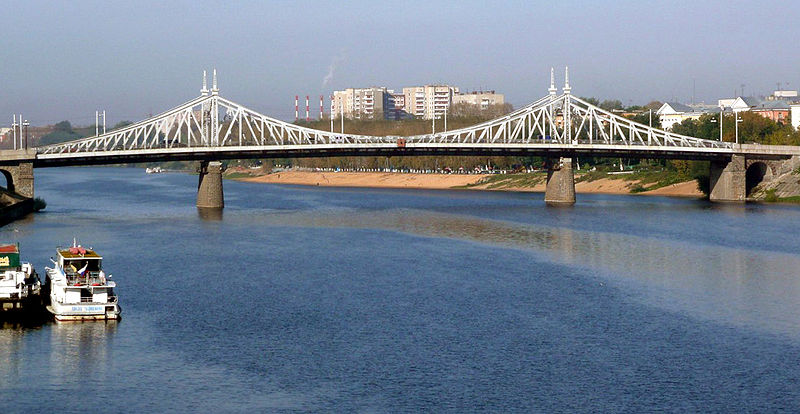 Найдите на карте крупные озера
о. Виктория
о. Байкал
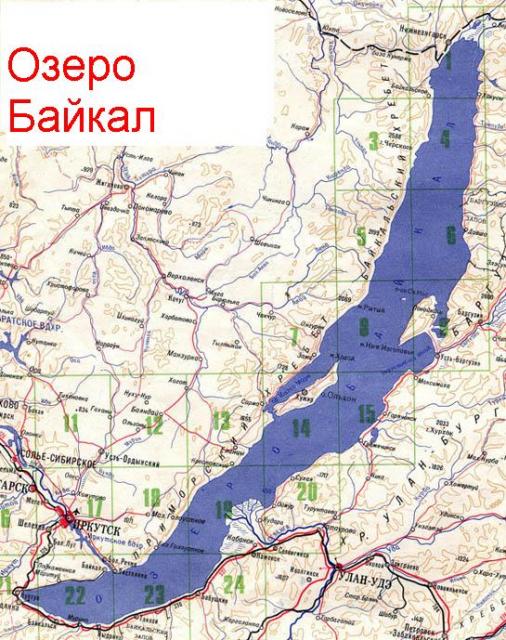 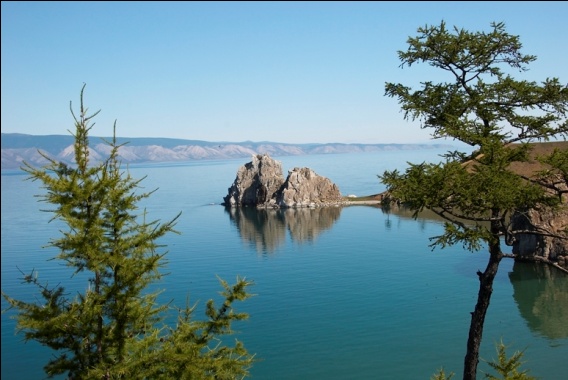 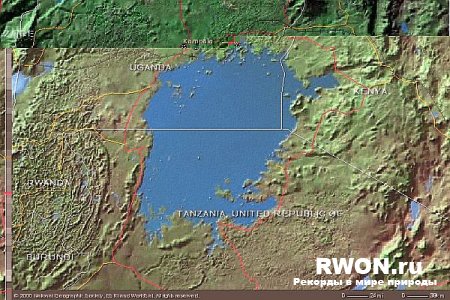 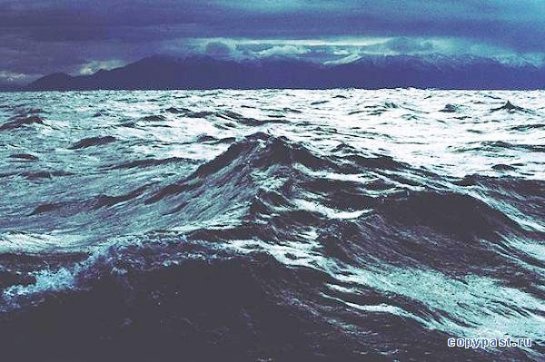 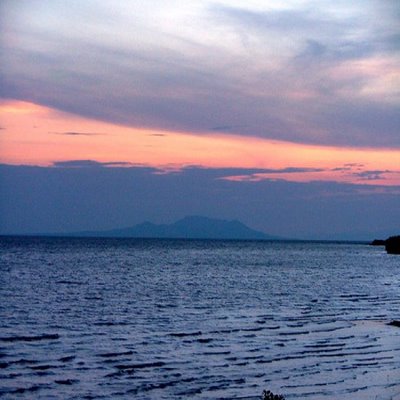